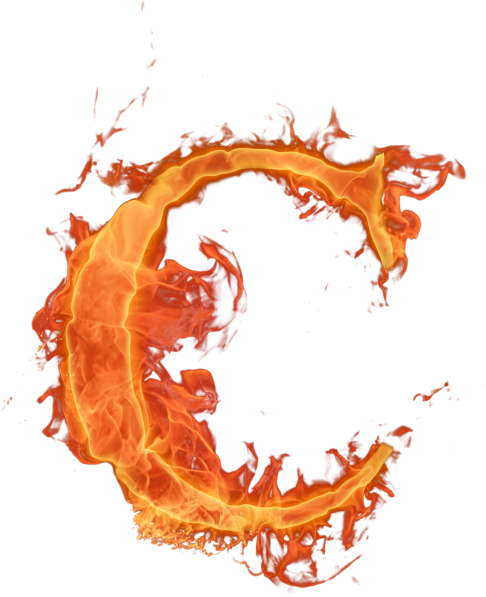 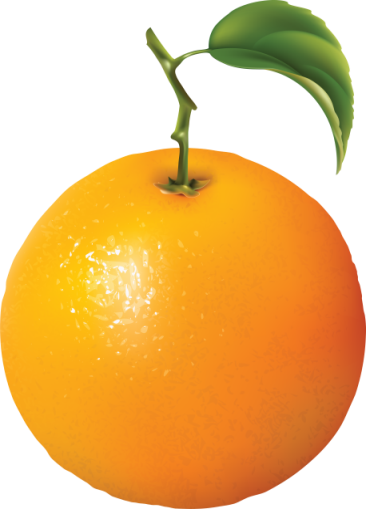 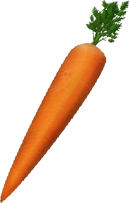 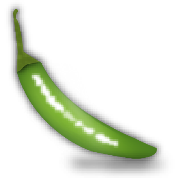 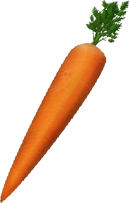 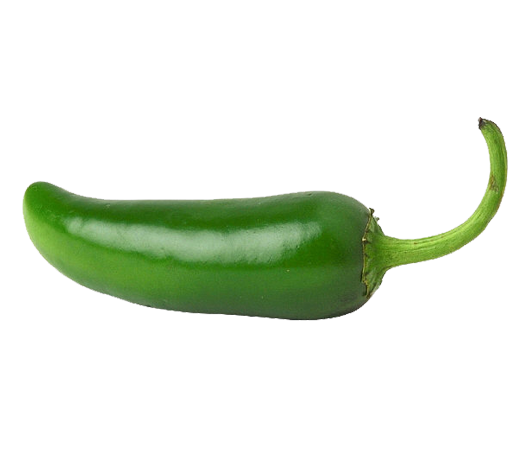 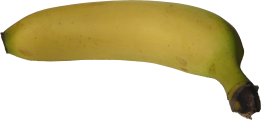 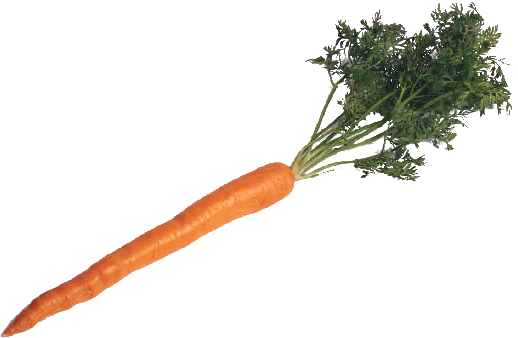 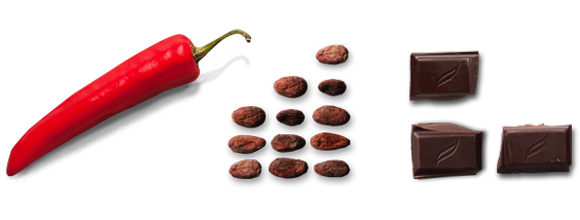 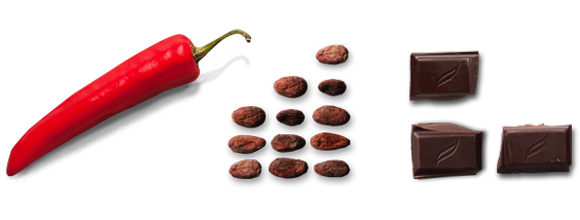 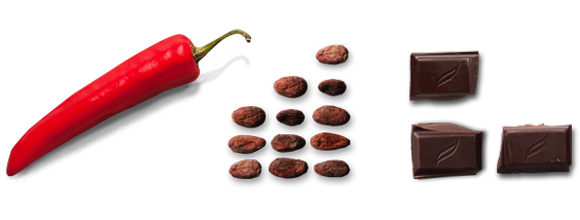 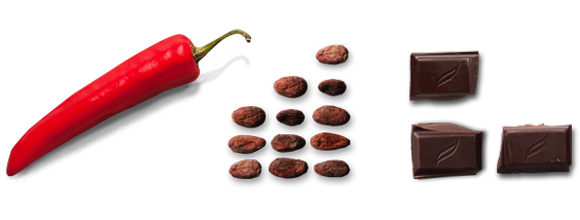 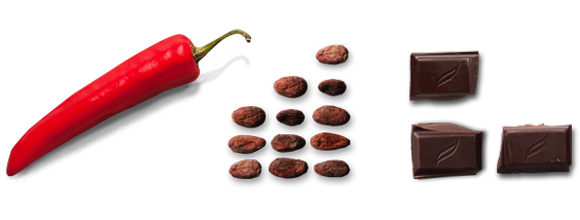 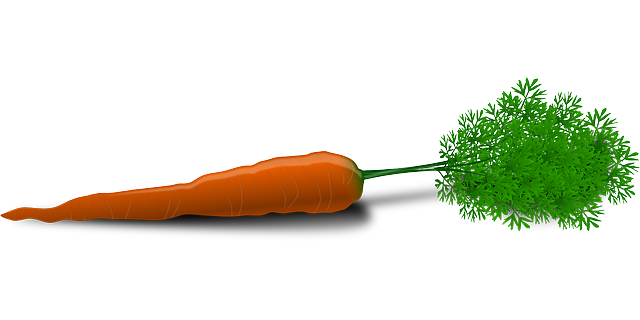 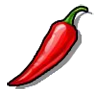 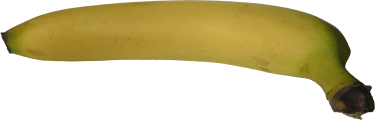 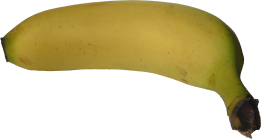 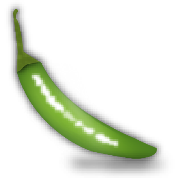 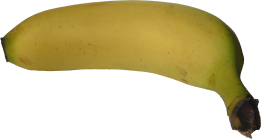 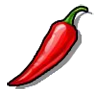 to my class dear students.
[Speaker Notes: This is a food related topic. So to transfer ideas about food these pictures are added. Just one click.]
Introduction
Md Hasan Hafizur Rahman
[Speaker Notes: Introduction of teacher & class.]
Let us enjoy a video
Can you say what is the video about?
/cuisine
Bangladeshi food
[Speaker Notes: To attract attention of the students and to take out the subject matter, this video is set here.]
Our Today’s Lesson is-
Bangladeshi Cuisine
Unit-6, Lesson-5
[Speaker Notes: Lesson declaration.]
Learning Outcomes
After we have studied this lesson, we will be able to-----
ask and answer questions
Infer meaning form context from silent reading
Participate in short discussion
write answers to questions
[Speaker Notes: All the four skills will be focused in this lesson.]
A Look at the pictures and discuss in pairs.
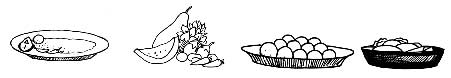 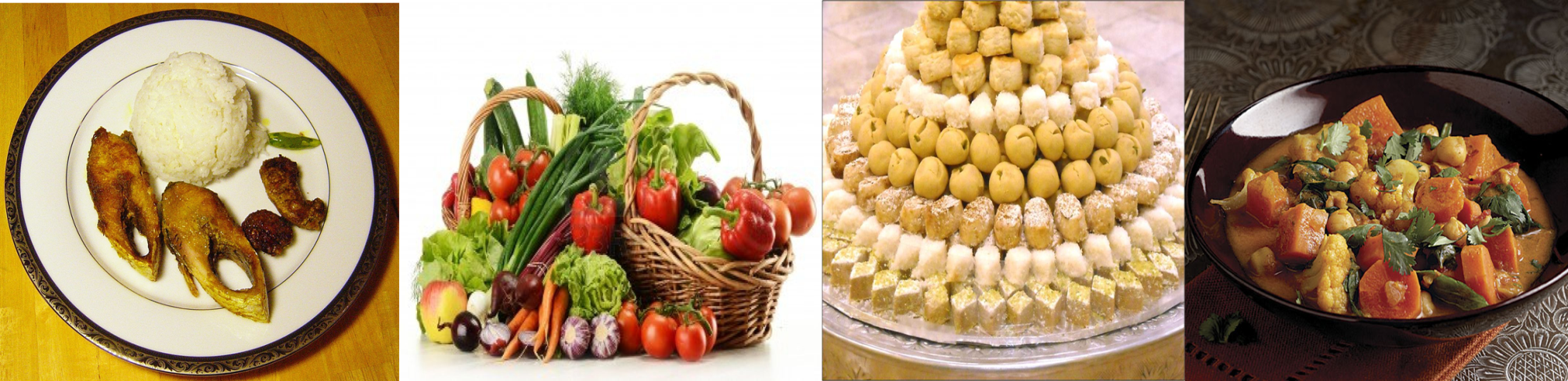 [Speaker Notes: Text started.]
Not for the students
Key words are not for the students exclusively. If any student wants to know about a word in details  teacher may use this option. Teacher may show the word first, then ask answer and then advance  one by one.
[Speaker Notes: This is a hidden slide.]
Key words
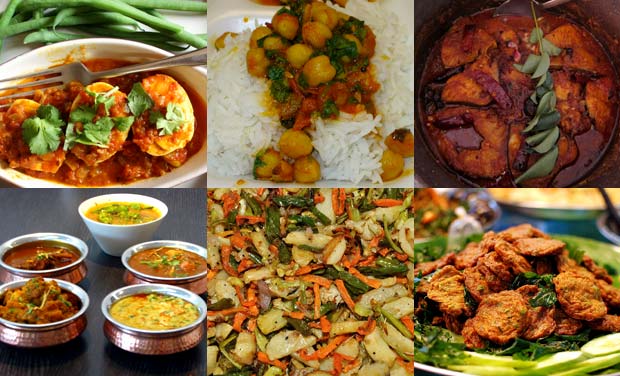 Food, Gastronomy
Cuisine
Bangladeshi cuisine is rich in taste.
[Speaker Notes: After showing the word, teacher may ask the meaning, then he may go one by one according to animation.]
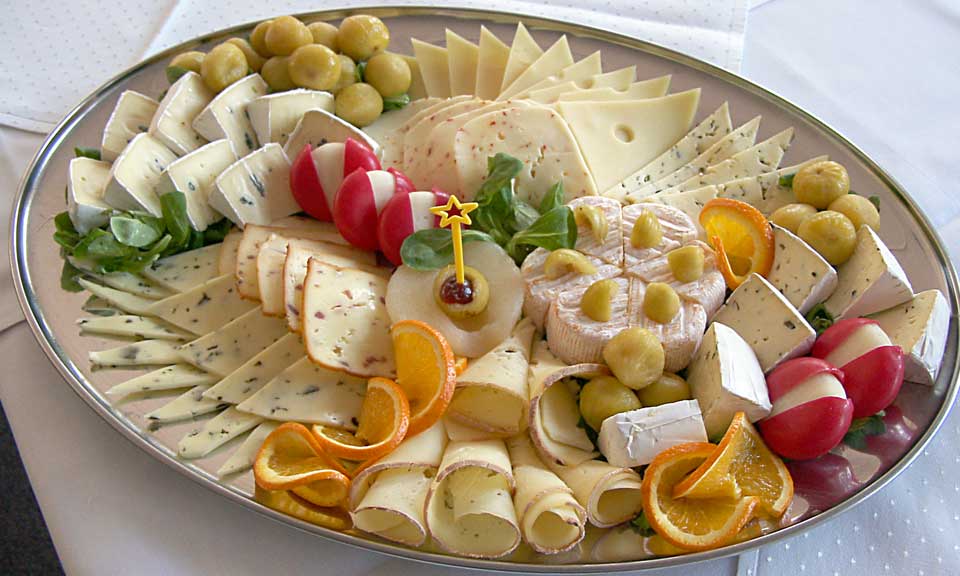 Dish/ tray
Platter
How beautiful the platter looks!
[Speaker Notes: After showing the word, teacher may ask the meaning, then he may go one by one according to animation.]
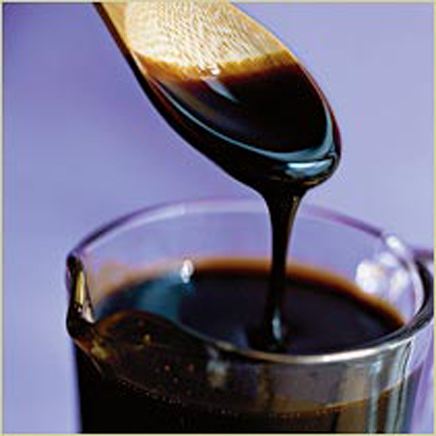 Syrup
/treacle
molasses
Many kinds of cakes are made with molasses.
[Speaker Notes: After showing the word, teacher may ask the meaning, then he may go one by one according to animation.]
Dear students,
Open your book at page 69 and read silently.
B Read the text below and answer the following true-false questions.
Bangladeshi cuisine is rich and varied with the use of many spices. We have delicious and appetizing food, snacks, and sweets. Boiled rice is our staple food. It is served with a variety of vegetables, curry, lentil soups, fish and meat. Fish is the main source of protein. Fishes are now cultivated in ponds. Also we have fresh-water fishes in the lakes and rivers. More than 40 types of fishes are common.
[Speaker Notes: Students will read it silently and teacher will monitor and help the students moving in the class.]
Some of them are…
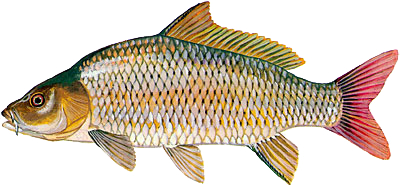 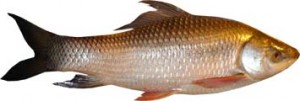 Carp
Rui
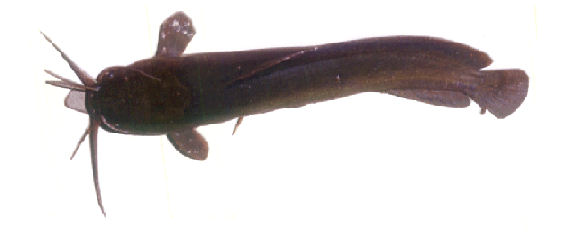 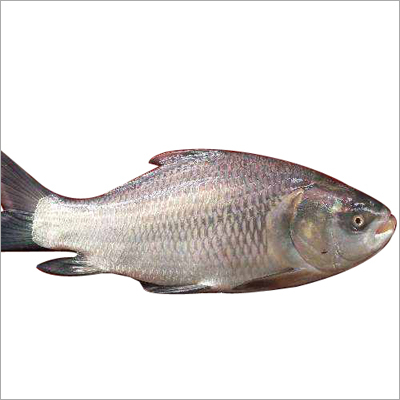 Magur
Katla
[Speaker Notes: Teacher may ask the name of the fishes to the students, then he can show the names according to animation.]
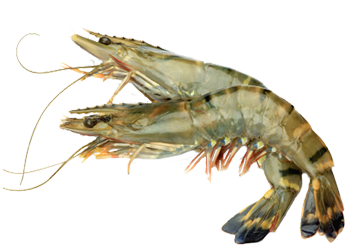 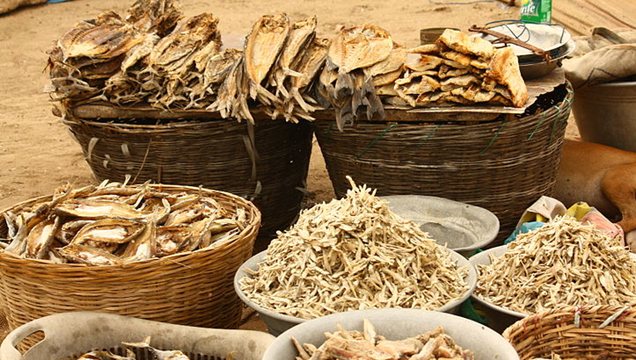 Shrimp
Sutki/dried fish
[Speaker Notes: It will cover listening skill.]
Pantha bhat is tasty with…
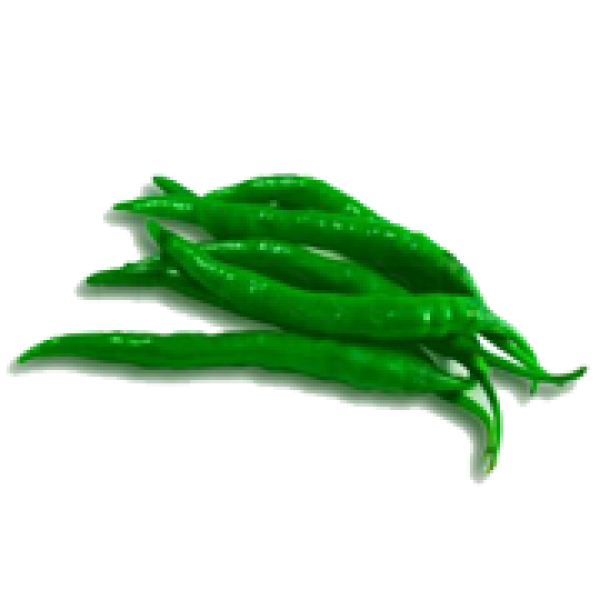 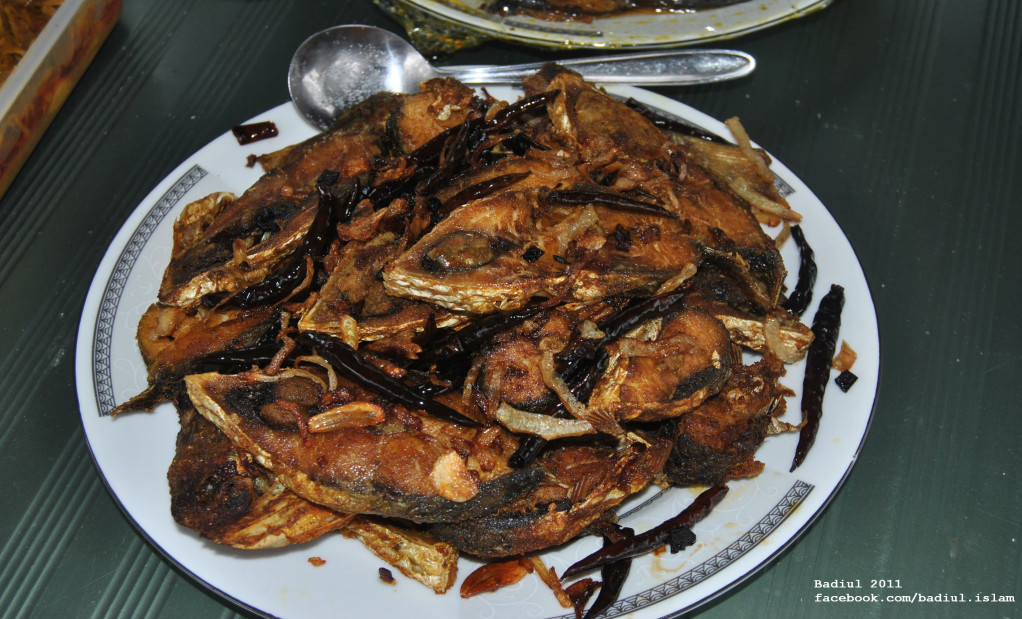 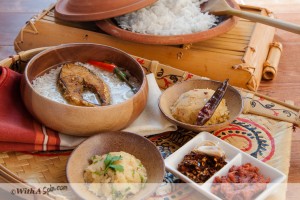 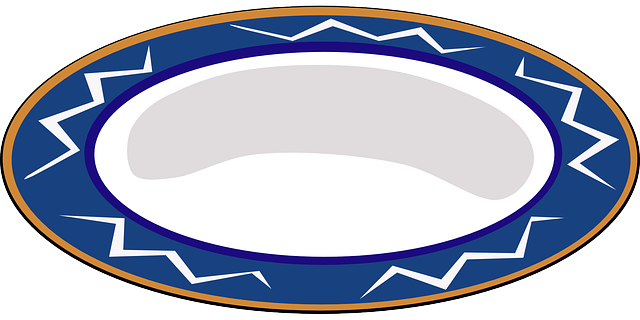 Fried hilsa
Hilsa slice
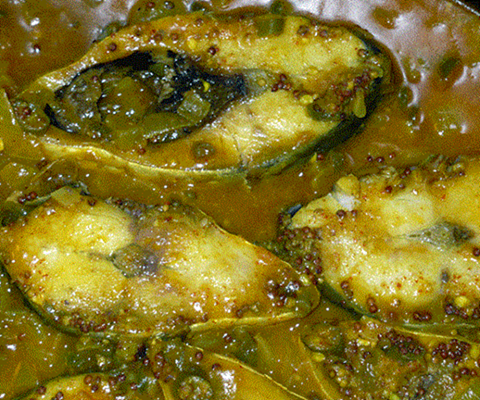 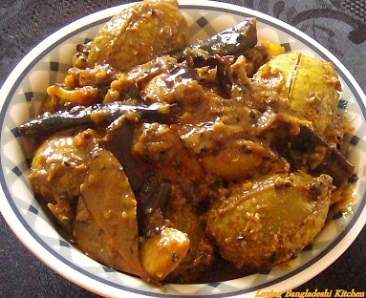 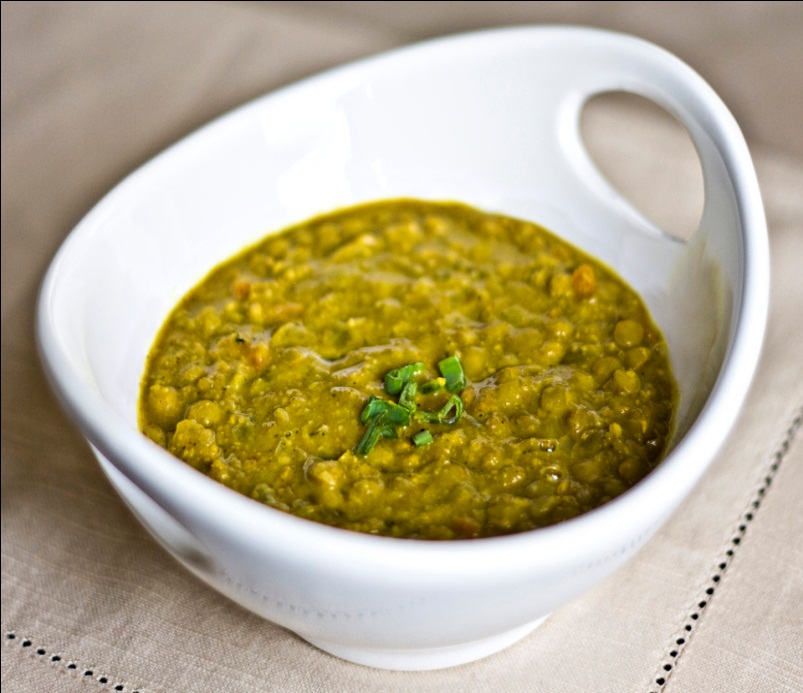 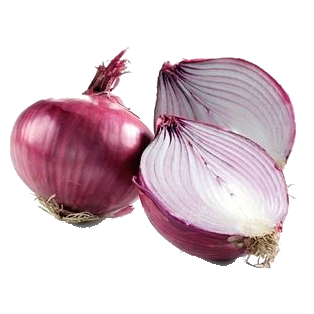 Onion
Pickles
Lentil soup
[Speaker Notes: It is for listening skill.]
‘Pitha’ a kind of sweet is made from-
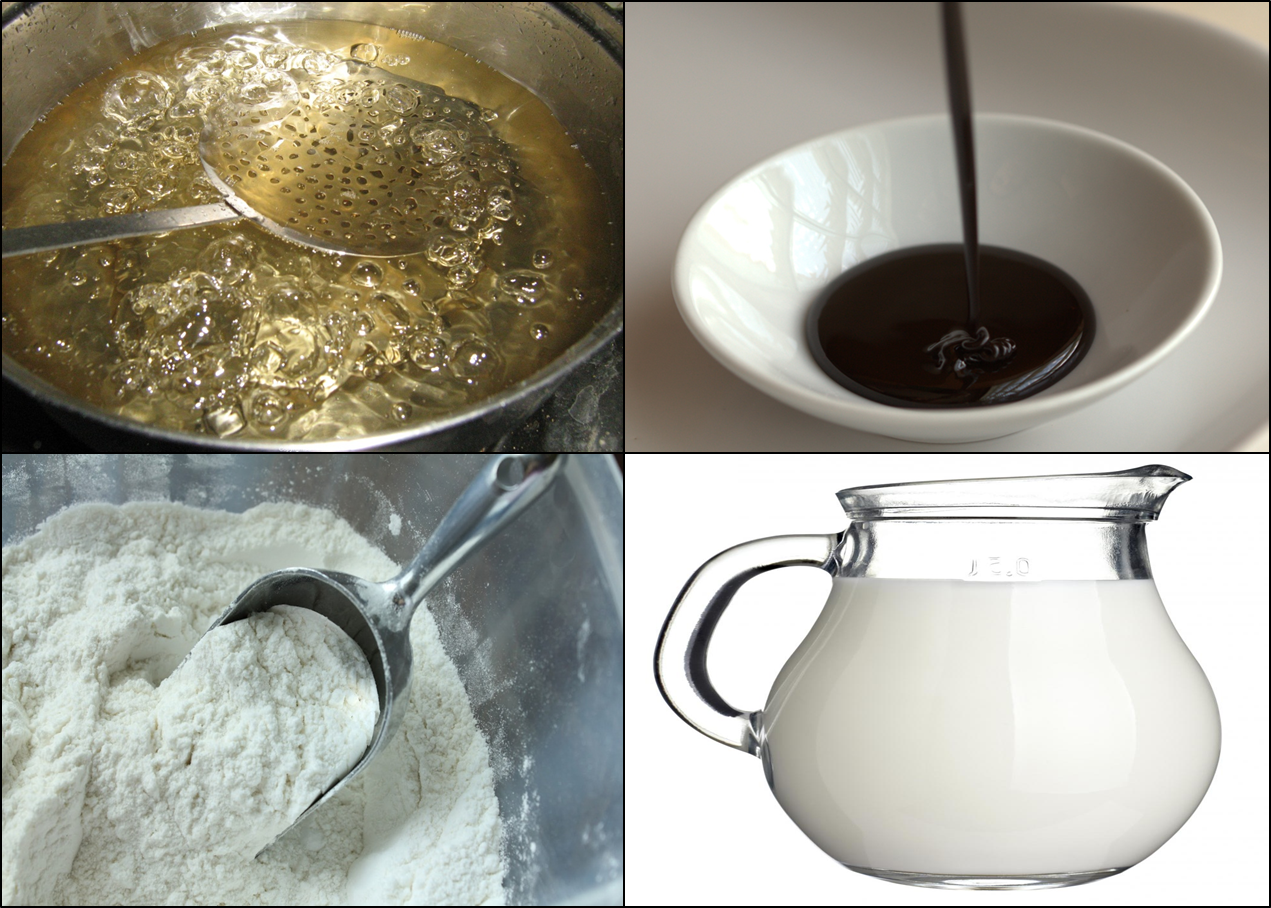 Sugar syrup
Molasses
Milk
Rice flour
[Speaker Notes: Teacher may ask the students about these pictures, than he can explain.]
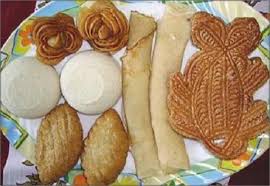 During winter Pitha Utsab, meaning pitha festival is organized by different groups of people.
[Speaker Notes: It focuses one of the cultures of our country.]
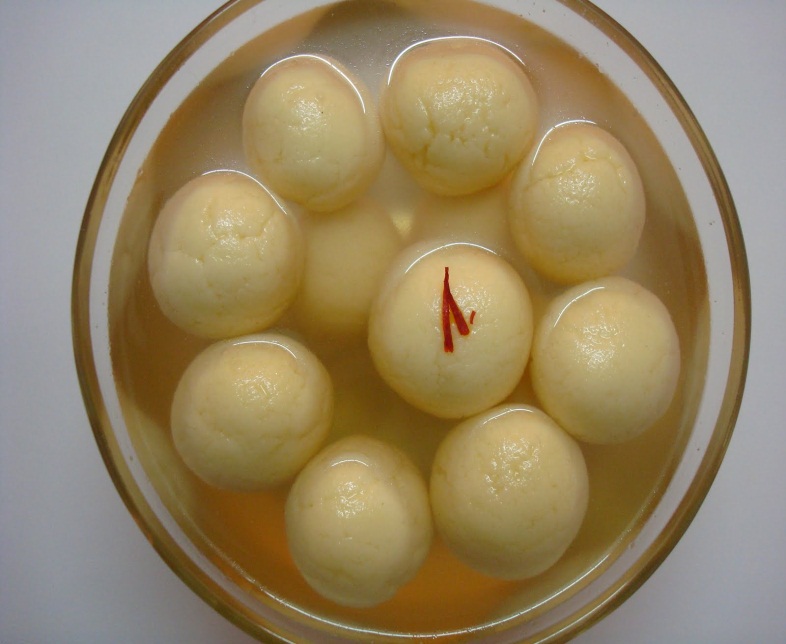 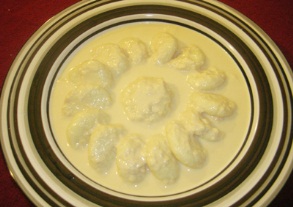 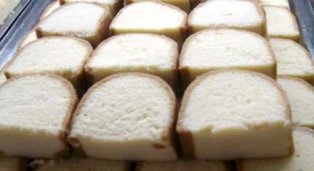 Rasmalai
Roshgulla
Sandesh
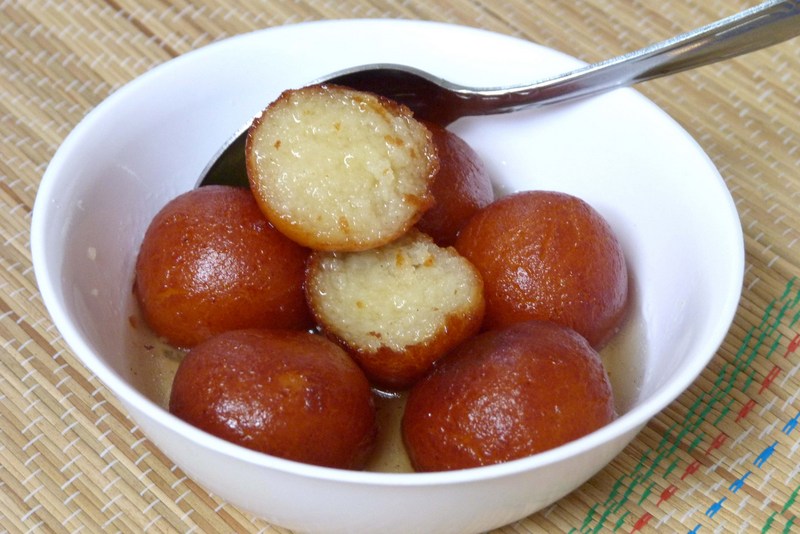 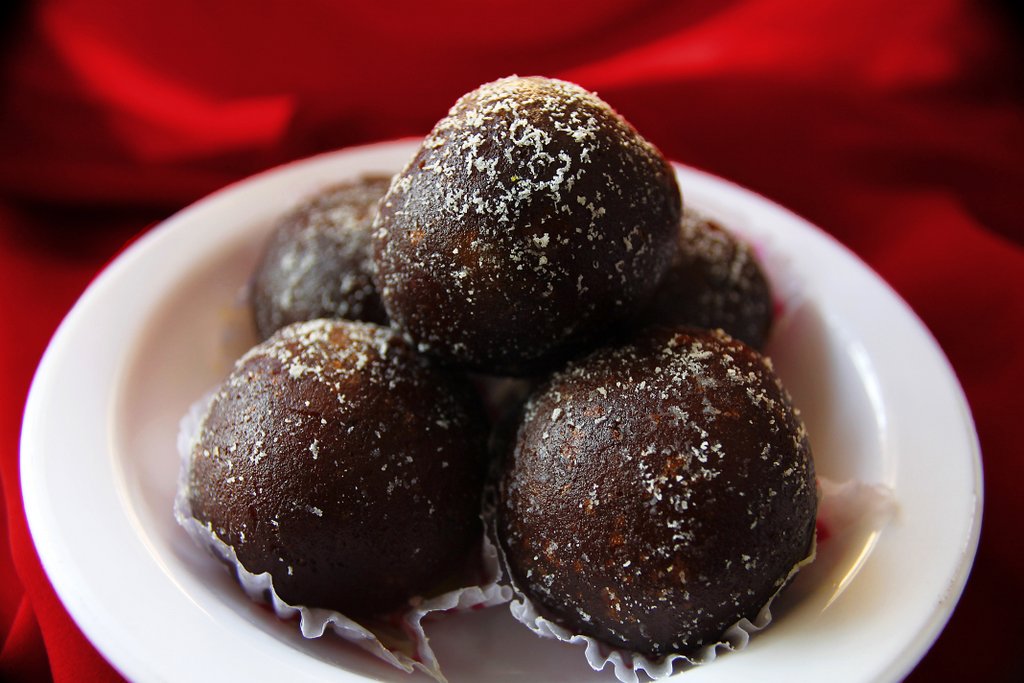 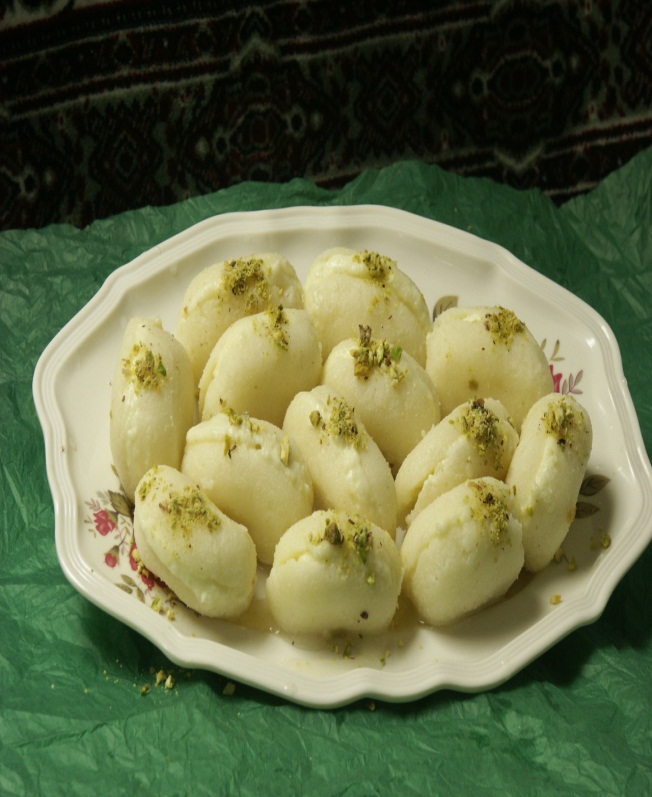 Kal jamun
Gulap jamun
Chom chom
Milk-based sweets.
[Speaker Notes: Teacher may make conversation on the foods given in the slide about Bangladeshi sweets.]
Individual Work
C True or false? If false, give the correct 	information.
1 	Our foods are rich because they have a 	lot of oil in them.
2 	We get protein mostly from fish.
3 	On Pohela Boishkh the traditional food 	is steamed rice and fried hilsha.
4 	Pitha Uthsab takes place almost all the 	year round in Bangladesh.
5 	Sweets are not much appreciated by the 	people of Bangladesh.
[Speaker Notes: Teacher may conduct this  orally.]
Pair work
E Discuss and answer the questions in pairs.
1 	Describe a Bangladeshi food that you like best.
2 	Make a list of the things you and your 	partner eat every day.
3 	Make two lists of food eaten by the urban 	and the rural people.
4 	Why are there differences between the food 	eaten by the urban and the food eaten by the 	rural people?
[Speaker Notes: Alternative of group work.]
Home Work
D  Read the text in B again and answers the 	following questions.
1 	What has made Bangladeshi food so special?
2 	Where do we get the fishes from?
3 	Apart from fish, what other foods do we eat 	with rice?
4 	Why are sweets an important part of our life?
[Speaker Notes: Home work for next class.]
Allah Hafez
[Speaker Notes: Ending slide.]
Acknowledgement
We would like to express our cordial gratitude to the  Ministry of Education, Directorate of Secondary & Higher Education, NCTB, A2i and the panel of honorable editors ( Md. Jahangir Hasan, Assistant Professor (English) TTC, Rangpur, Ranjit Poddar, Associate Professor (English) TTC, Dhaka, and Urmila Khaled, Assistant Professor (English) TTC, Dhaka, to enrich the contents.